Глюкокортикостероиды
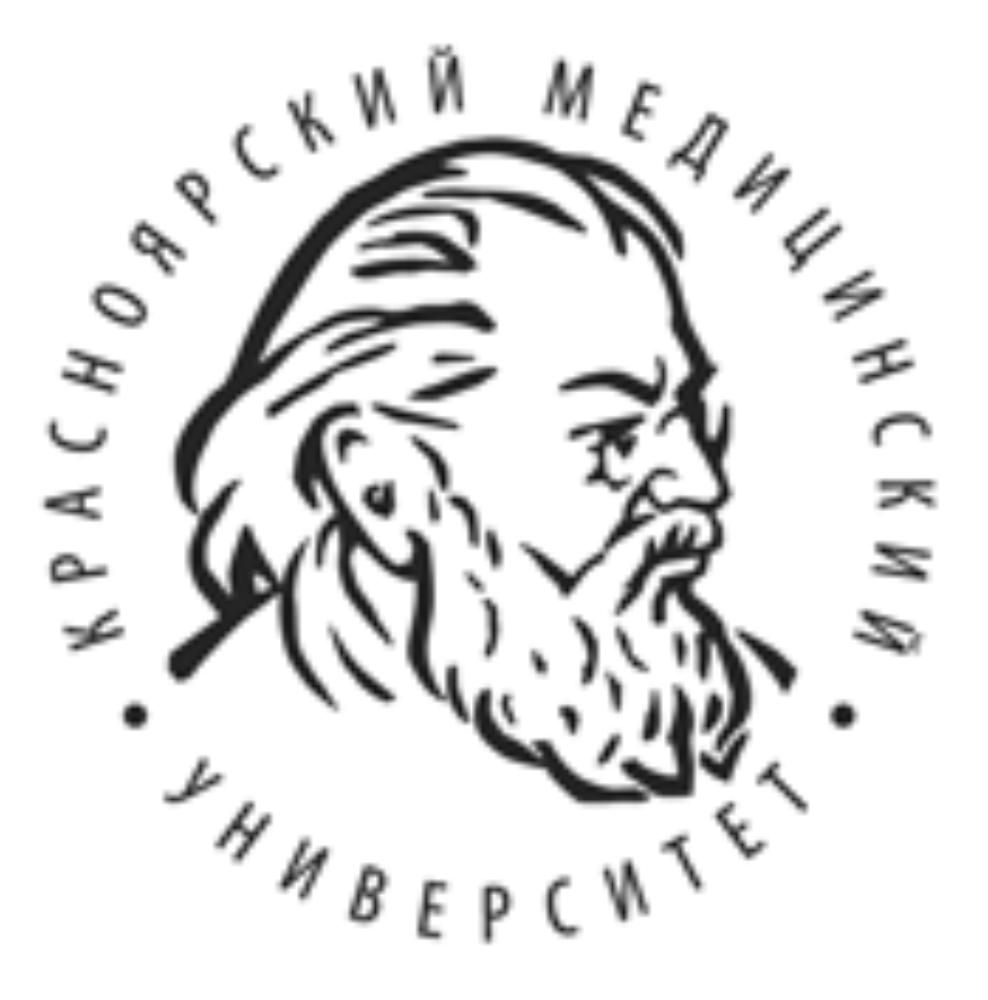 Ищенко Наталия Васильевна
207 педиатрия
Красноярск 2023
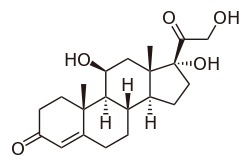 ГКС
Глюкокортикоиды и глюкокортикостероиды – это вырабатываемые корой надпочечников гормоны природные и синтетические
Глюкокортикоиды являются частью механизма обратной связи в иммунной системе, который уменьшает определенные аспекты иммунной функции, такие как воспаление.
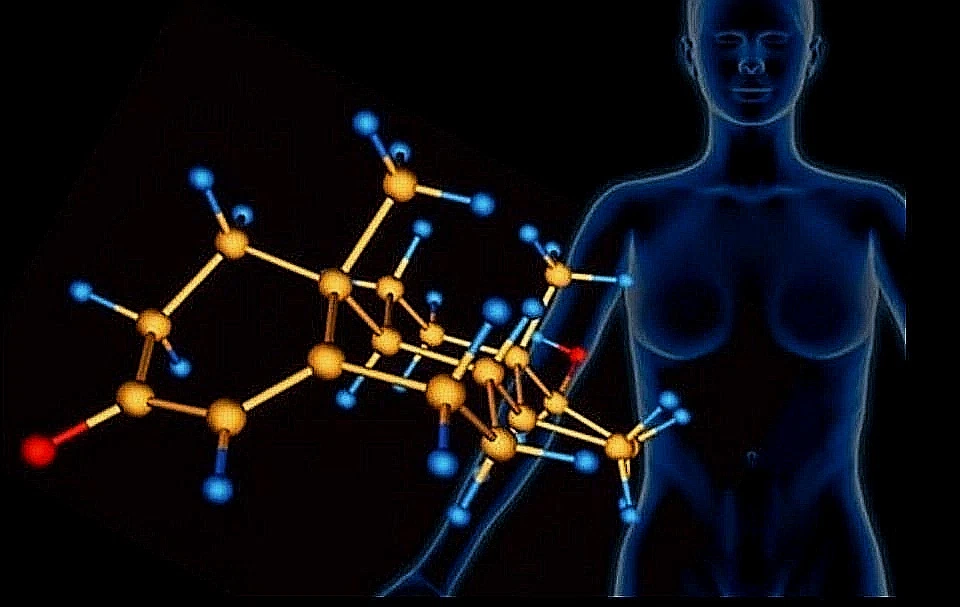 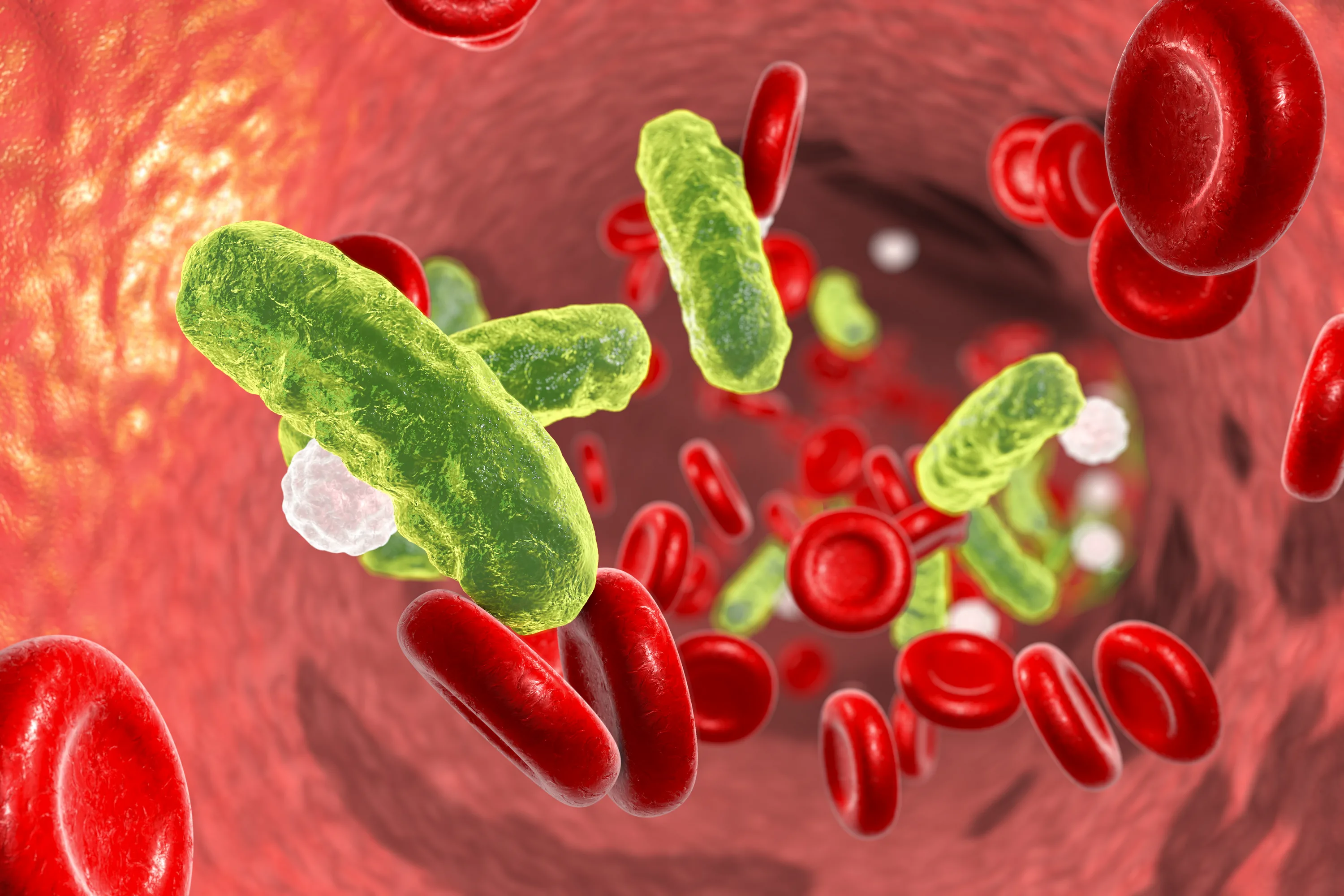 Они используются в медицине для лечения заболеваний, вызванных гиперактивной иммунной системой, таких как аллергии, астма, аутоиммунные заболевания и сепсис. 
Глюкокортикоиды обладают множеством разнообразных (плейотропных) эффектов, включая потенциально вредные побочные эффекты.
 Они влияют на некоторые аномальные механизмы в раковых клетках, поэтому их используют в высоких дозах для лечения рака. 
Это включает в себя ингибирующее действие на пролиферацию лимфоцитов, как при лечении лимфом и лейкозов, а также смягчение побочных эффектов противоопухолевых препаратов.
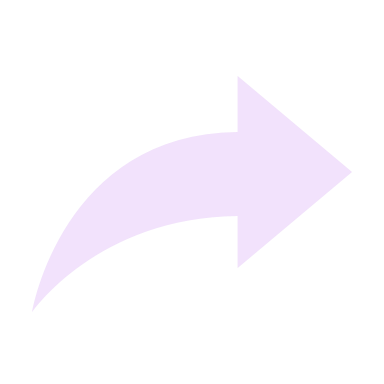 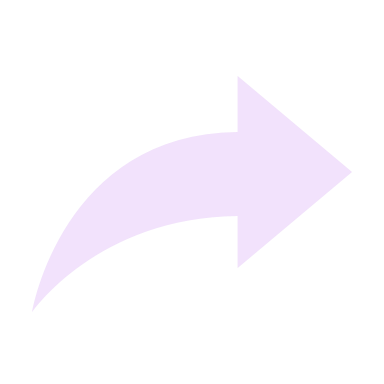 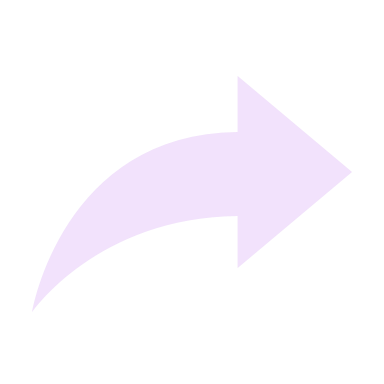 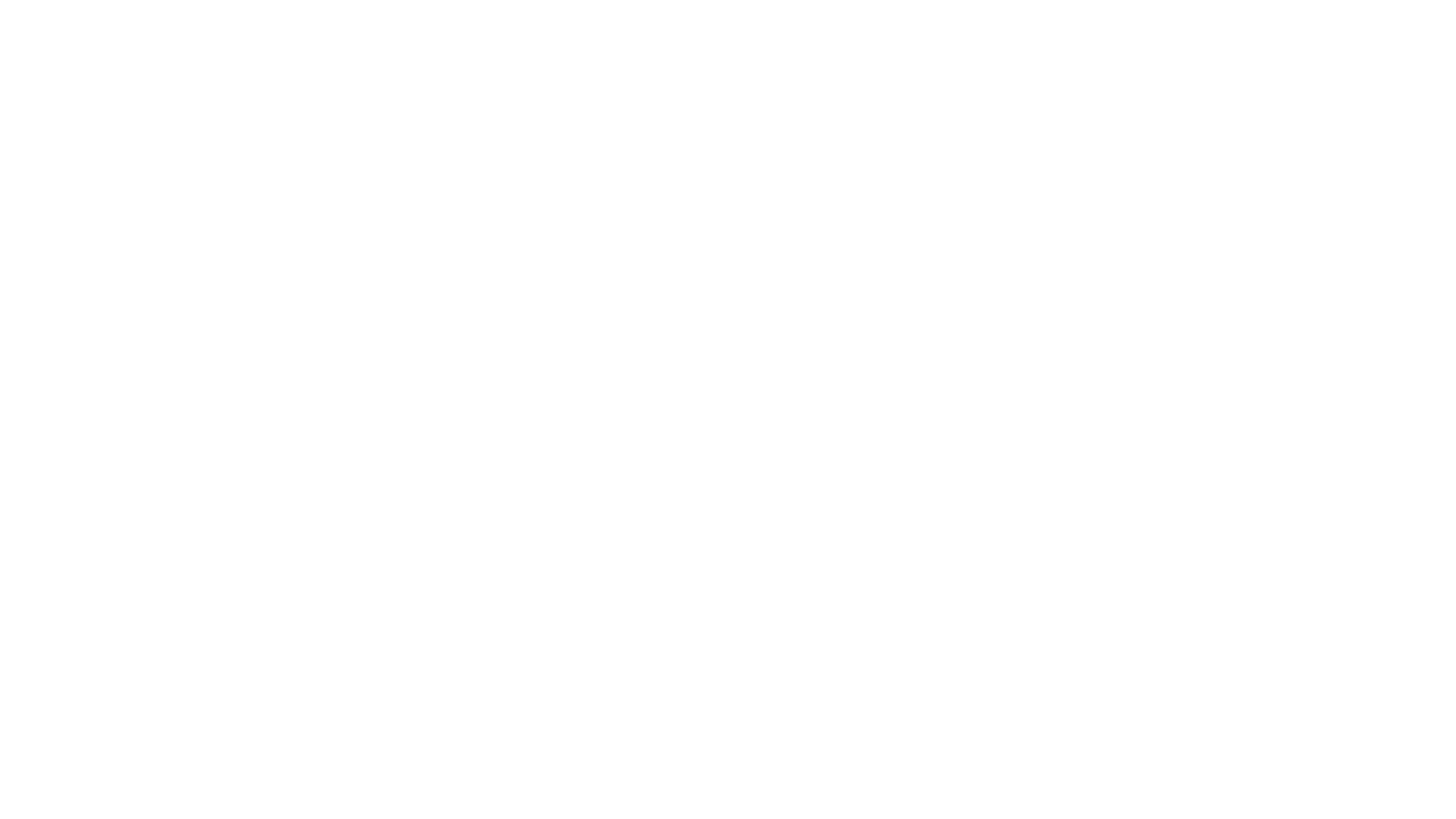 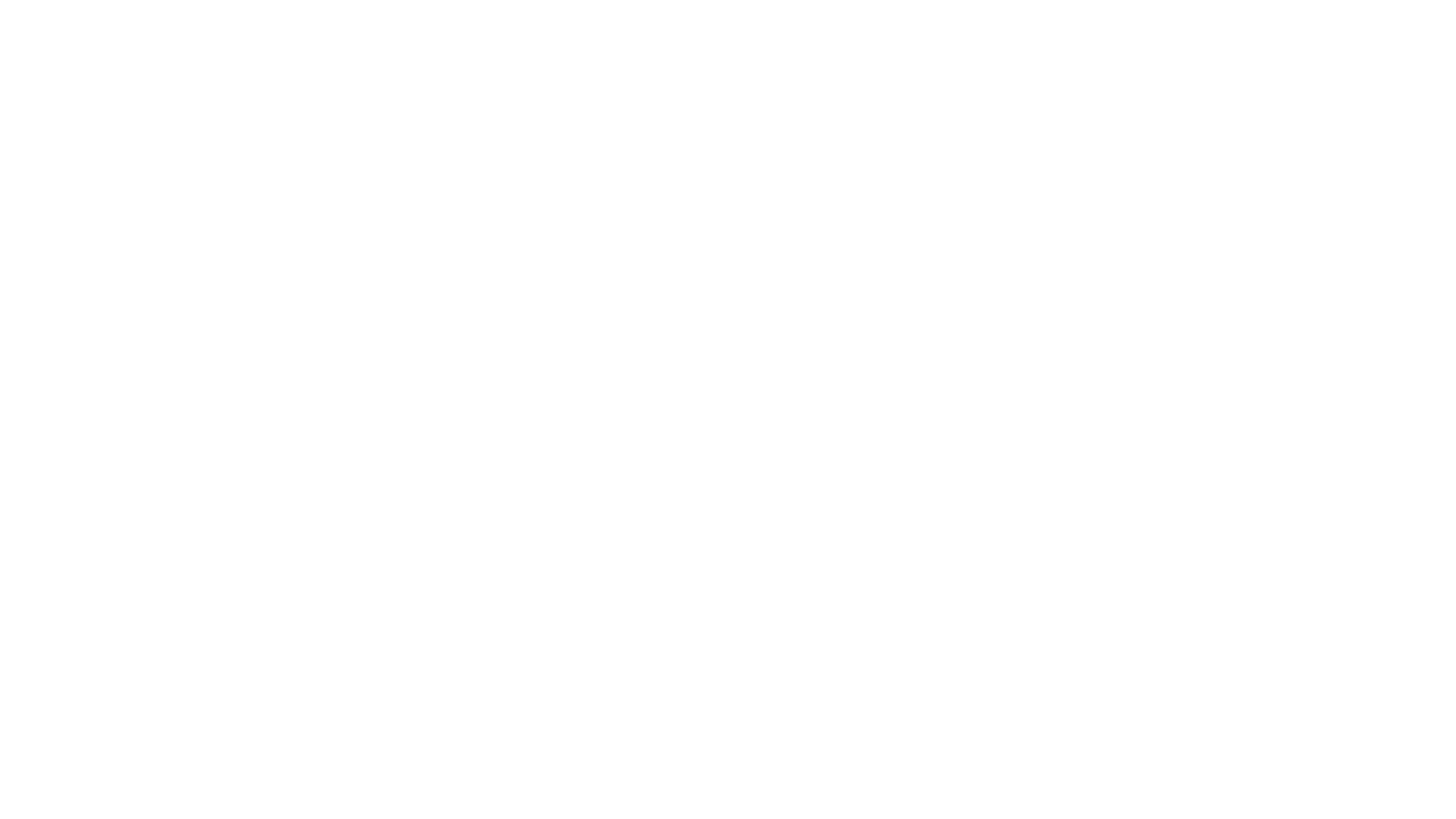 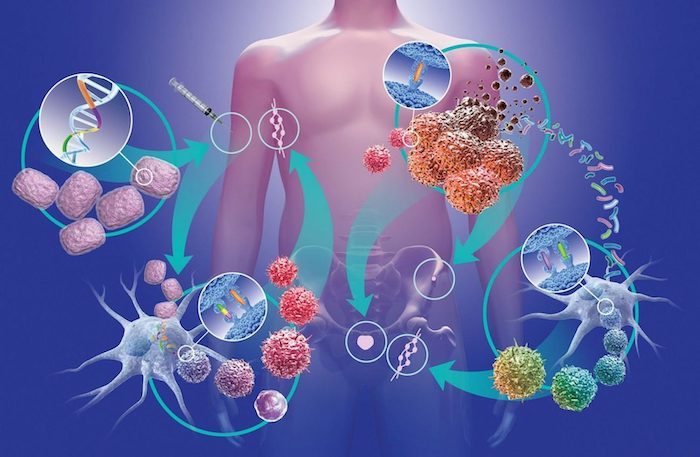 эффекты
Иммунный
Глюкокортикоиды действуют посредством взаимодействия с глюкокортикоидным рецептором (см. Подробности ниже):
Усиливают экспрессию противовоспалительных белков.
Подавляют экспрессию провоспалительных белков.
Также показано, что глюкокортикоиды играют роль в развитии и гомеостазе Т-лимфоцитов. Это было показано на трансгенных мышах либо с повышенной, либо с пониженной чувствительностью линии Т-клеток к глюкокортикоидам
Развивающий эффект
трансактивация
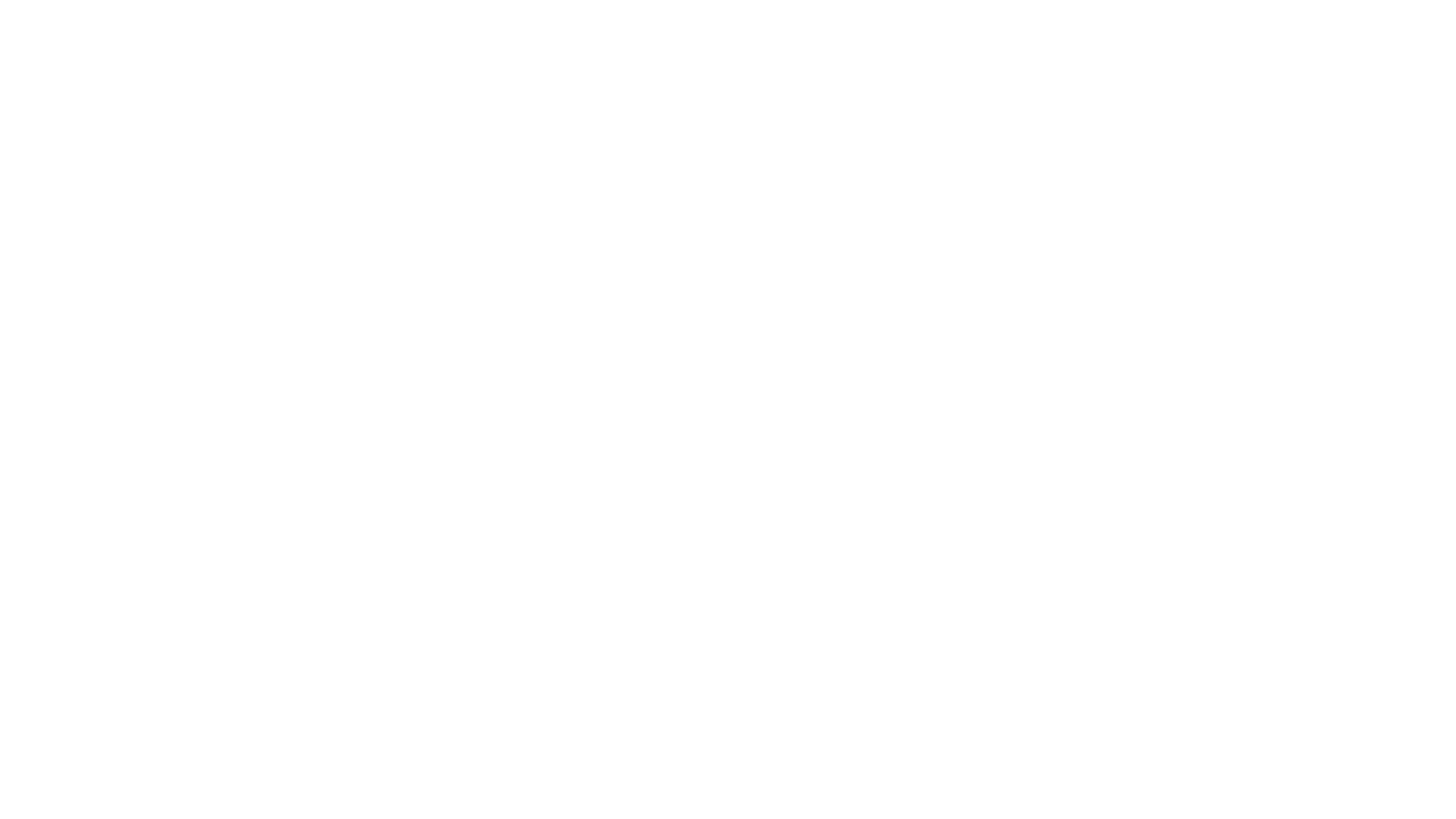 Трансрепрессия
Показания к применению
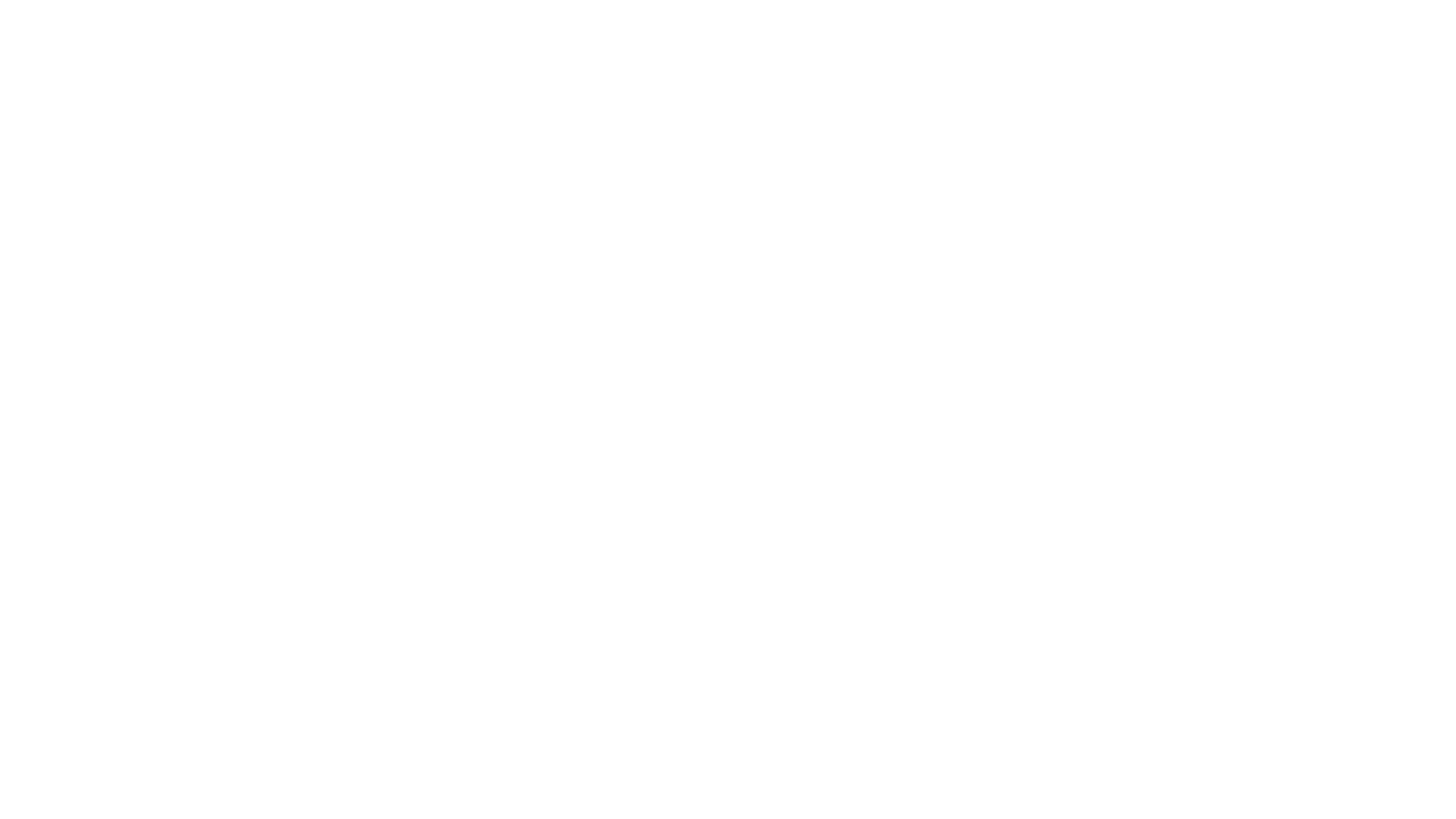 Методы лечения
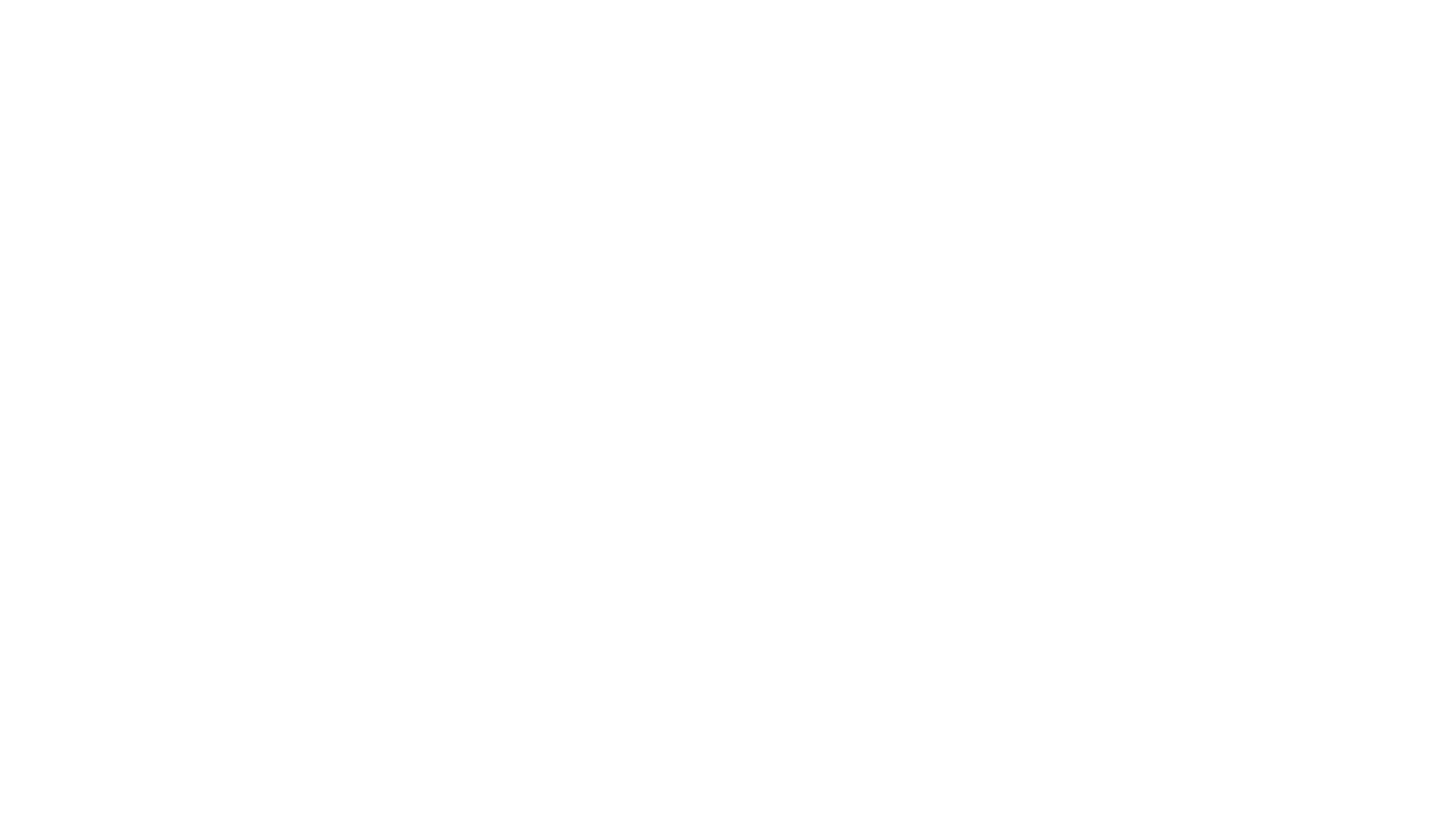 Побочные эффекты глюкокортикоидных гормонов
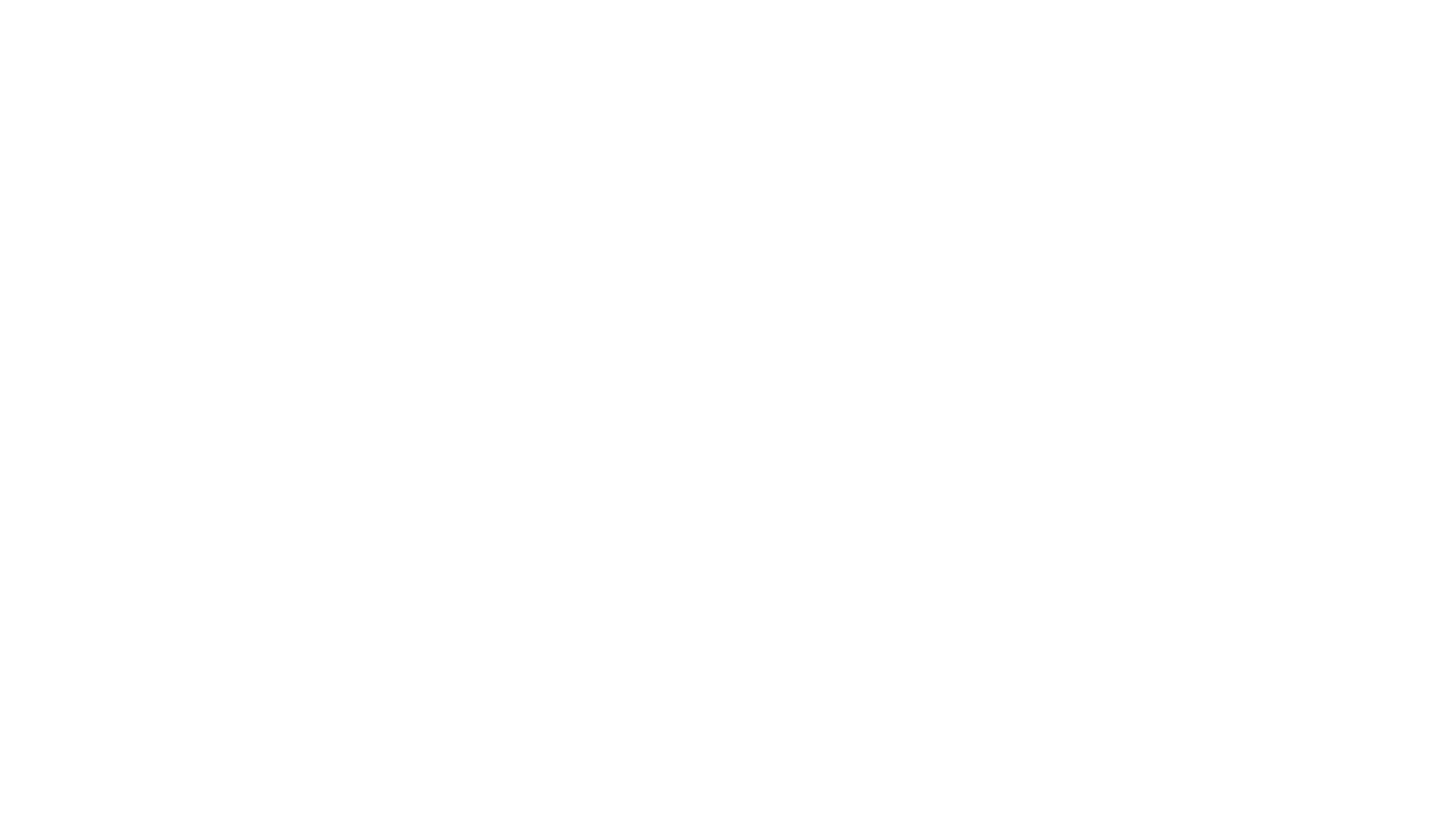 Противопоказания
Спасибо 
за  
внимание!